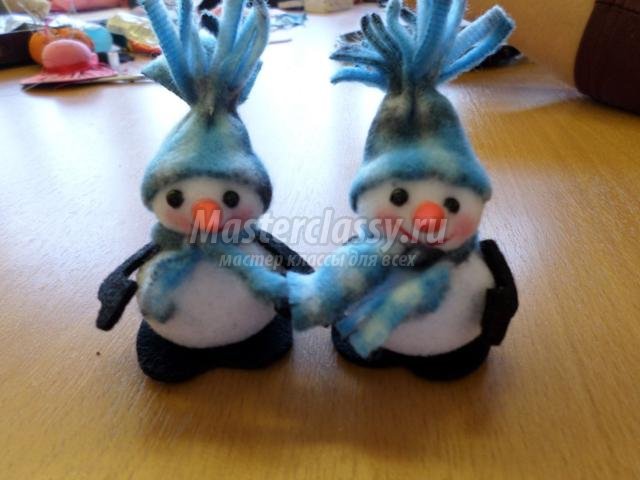 Снеговик
Материал:
флис белый, цветной,
черный драп или фетр,  
нитки в цвет ткани,
ножницы,
пуговицы 2 шт
швейные иглы и булавки,
синтепон
Выкройка.
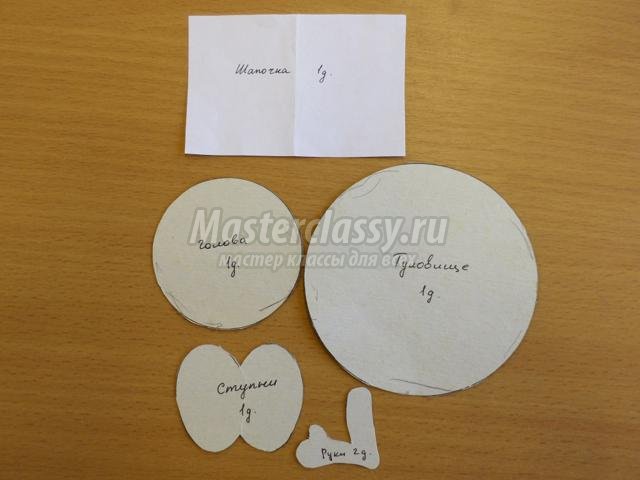 1. Рисуем кружки на белом флисе и вырезаем.
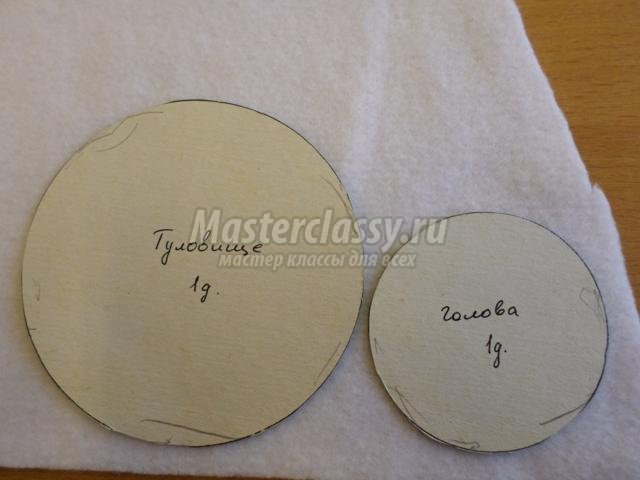 2. Прошиваем по краю швом «вперед иголка» и стягиваем.
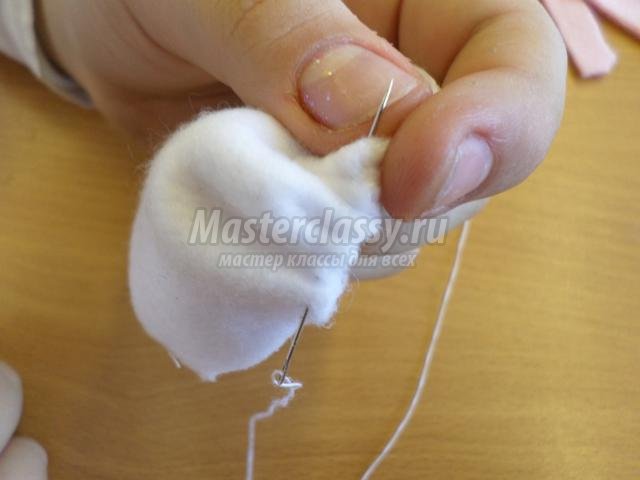 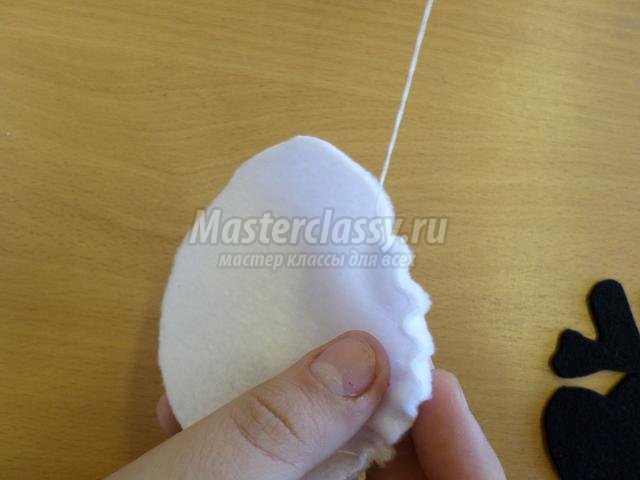 3. Набиваем синтепоном и формируем шарики.
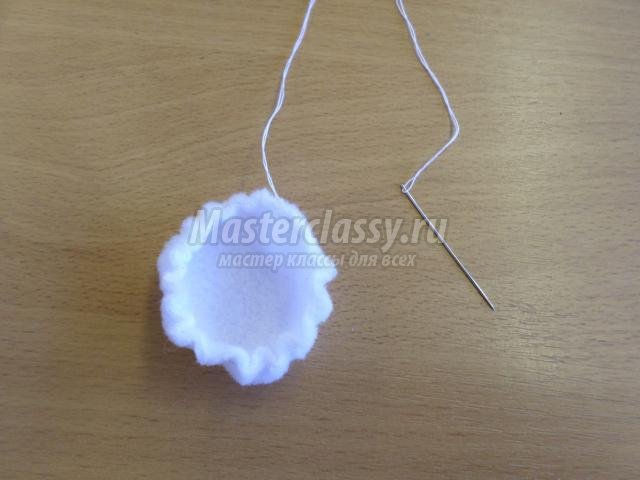 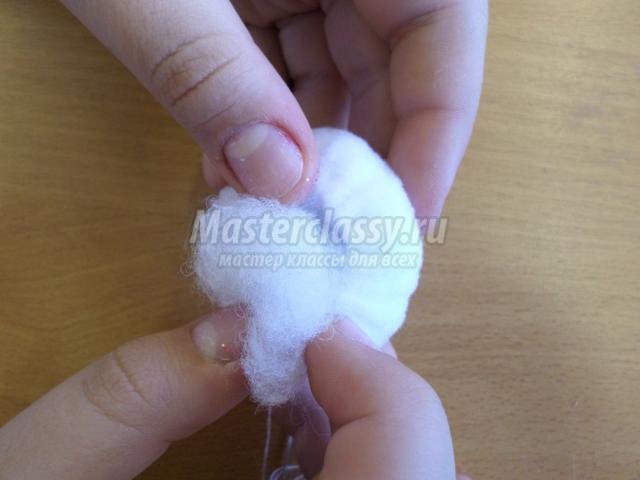 4. Делаем носик. Вырезаем из красного фетра или флиса деталь носика и сшиваем, выворачиваем, заполняем немного  синтепоном и затягиваем. Пришиваем к голове.
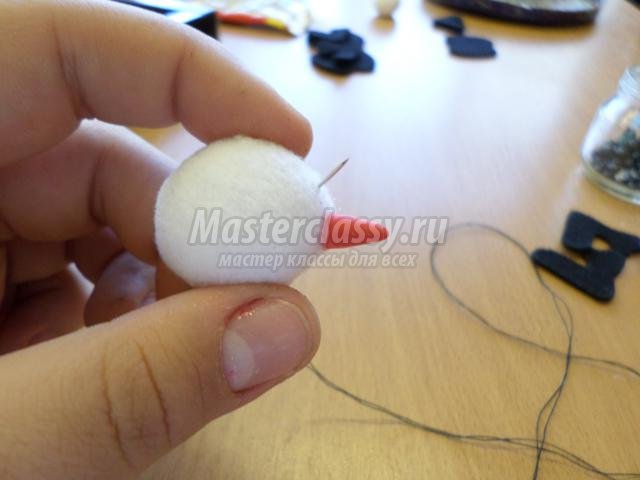 5. Пришиваем бусинки-глазки.
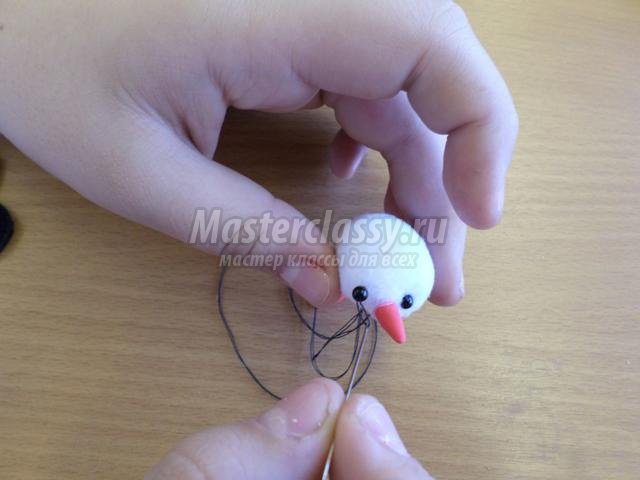 6. Вышиваем ротик снеговику.
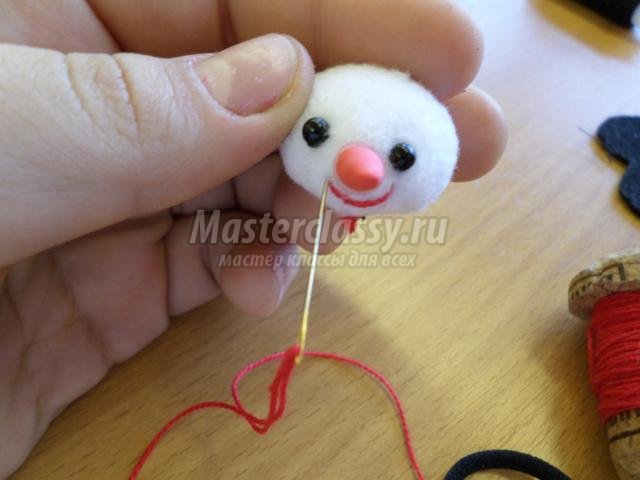 7. Пришиваем голову к туловищу потайными стежками.
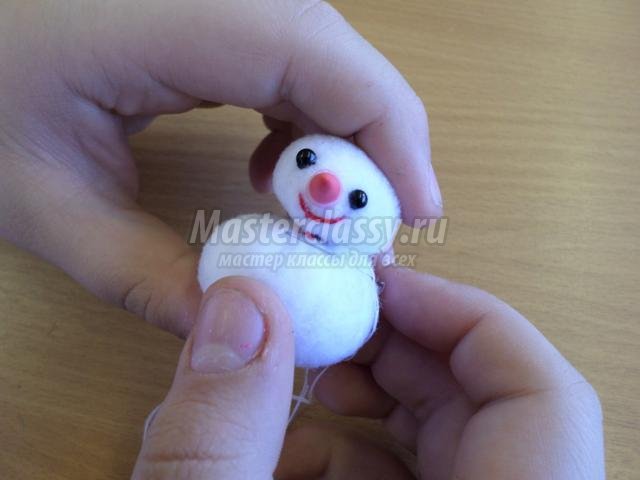 8. Прикрепляем ножки
 (можно приклеить термопистолетом).
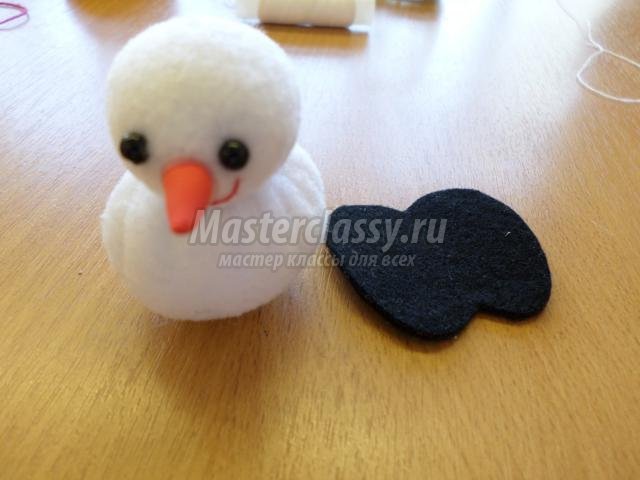 9. Прикрепляем ручки снеговику, 
лучше с помощью пуговиц.
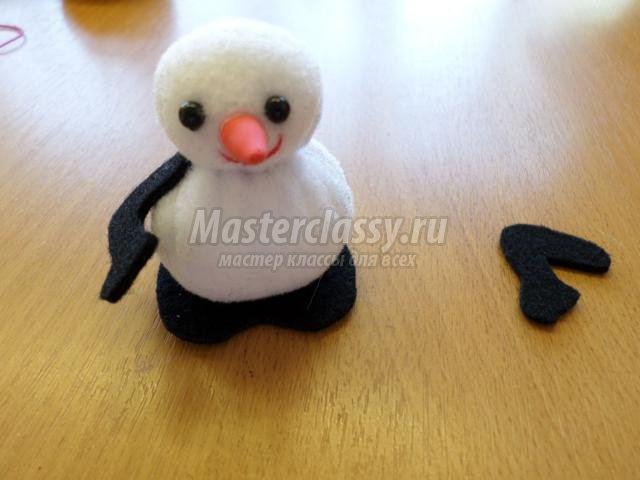 10. Шьем шапочку. Складываем ткань пополам и сшиваем швом назад игла до середины, выворачиваем.
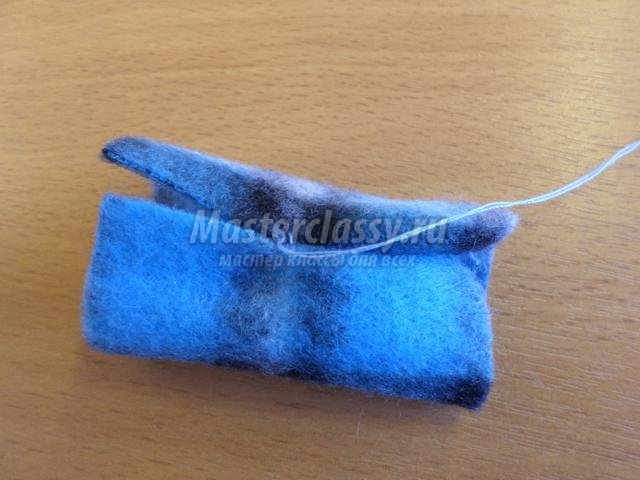 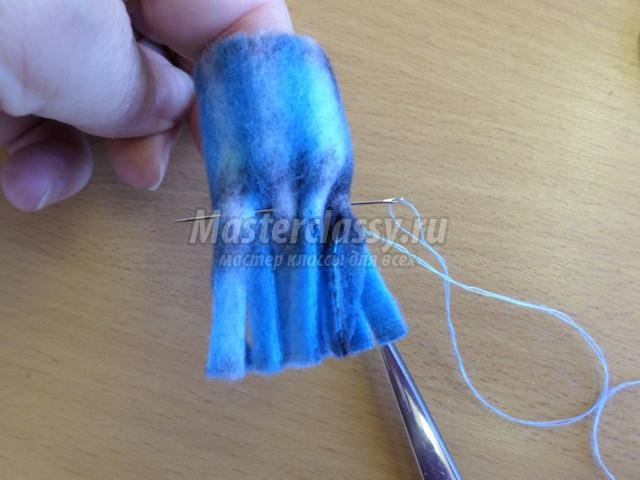 11. По середине прошиваем шов и немного затягиваем. Оставшуюся половину нарезаем полосками.
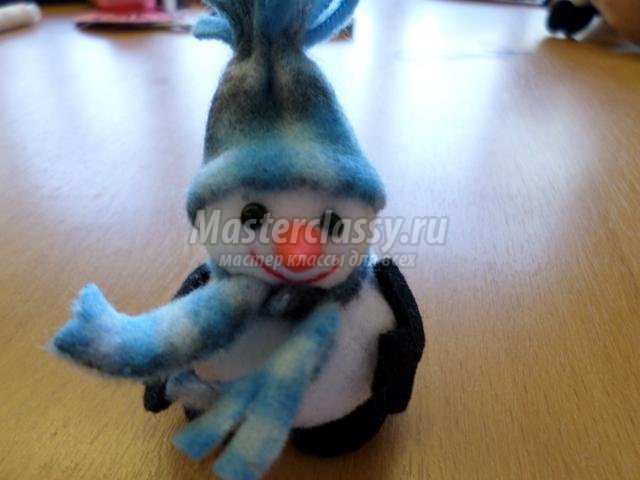 12. Пришиваем шапку на голову и завязываем шарф.